Then beginning with Moses and with all the prophets, He explained to them the things concerning Himself in all the Scriptures. (Luke 24:27)
CHRIST IN THE BOOK OF AMOS
Instance 1 of 2

Amos 5:18-20 refers to the ‘Day of the Lord’

II Thessalonians 2:1-2 associates the ‘coming of our Lord Jesus Christ’ with the phrase ‘Day of the Lord’.
CHRIST IN THE BOOK OF AMOS
Instance 2 of 2

Amos 8:9 - “In that day” the “sun will go down at noon and darken the earth.”

Matthew 27:45-46 – “From noon until three in the afternoon darkness came over all the land.”
BENEFITS OF PROPHECY
So we can know ahead of time what’s going to happen


So we can know after the fact that what happened was part of God’s plan
GOD’S PLAN
THAT HE TELLS US AHEAD OF TIME MEANS
IT’S HIS PLAN

IT’S NOT MISSION ABOLISHED!

IT’S MISSION ACCOMPLISHED!!!
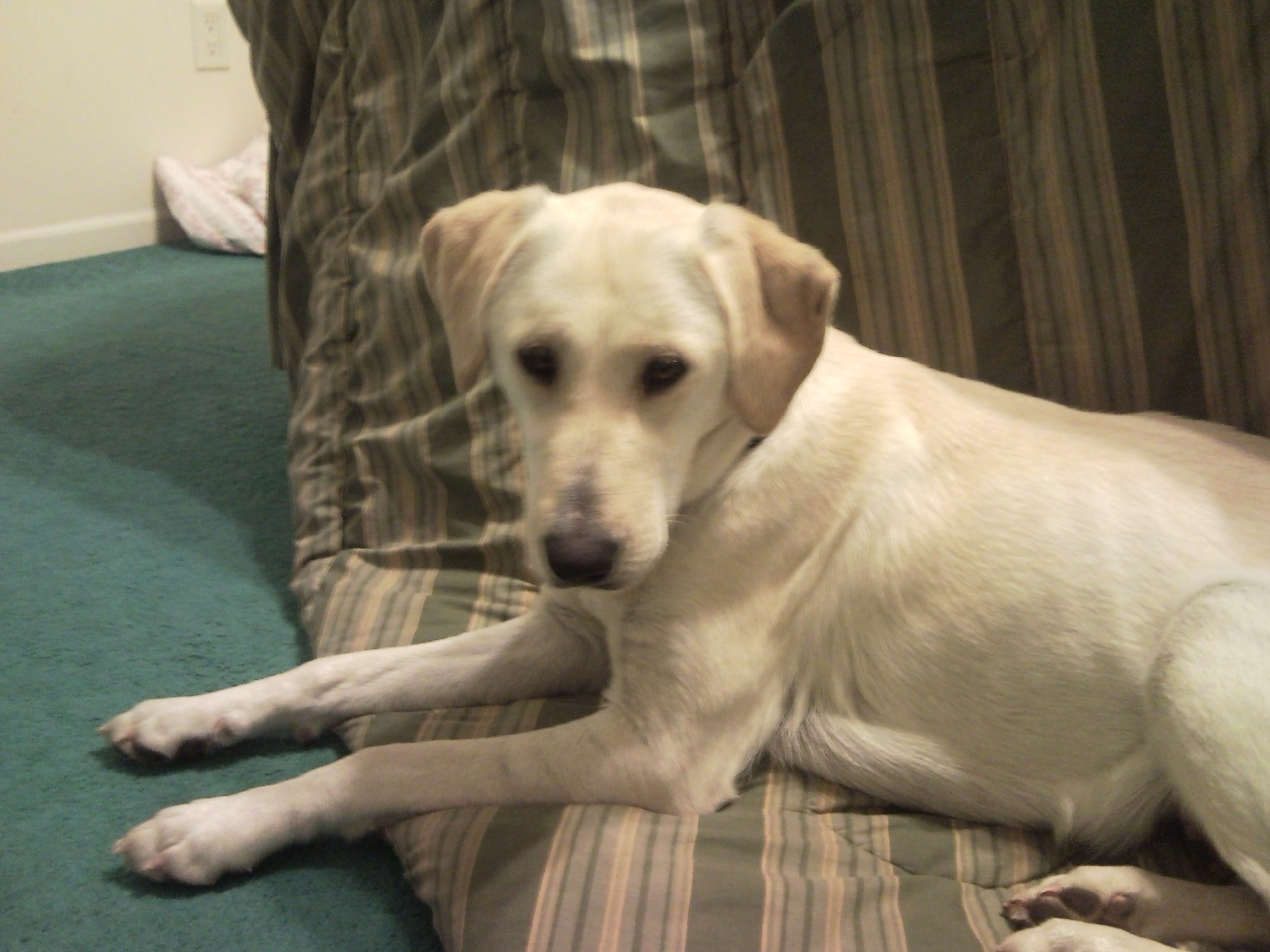 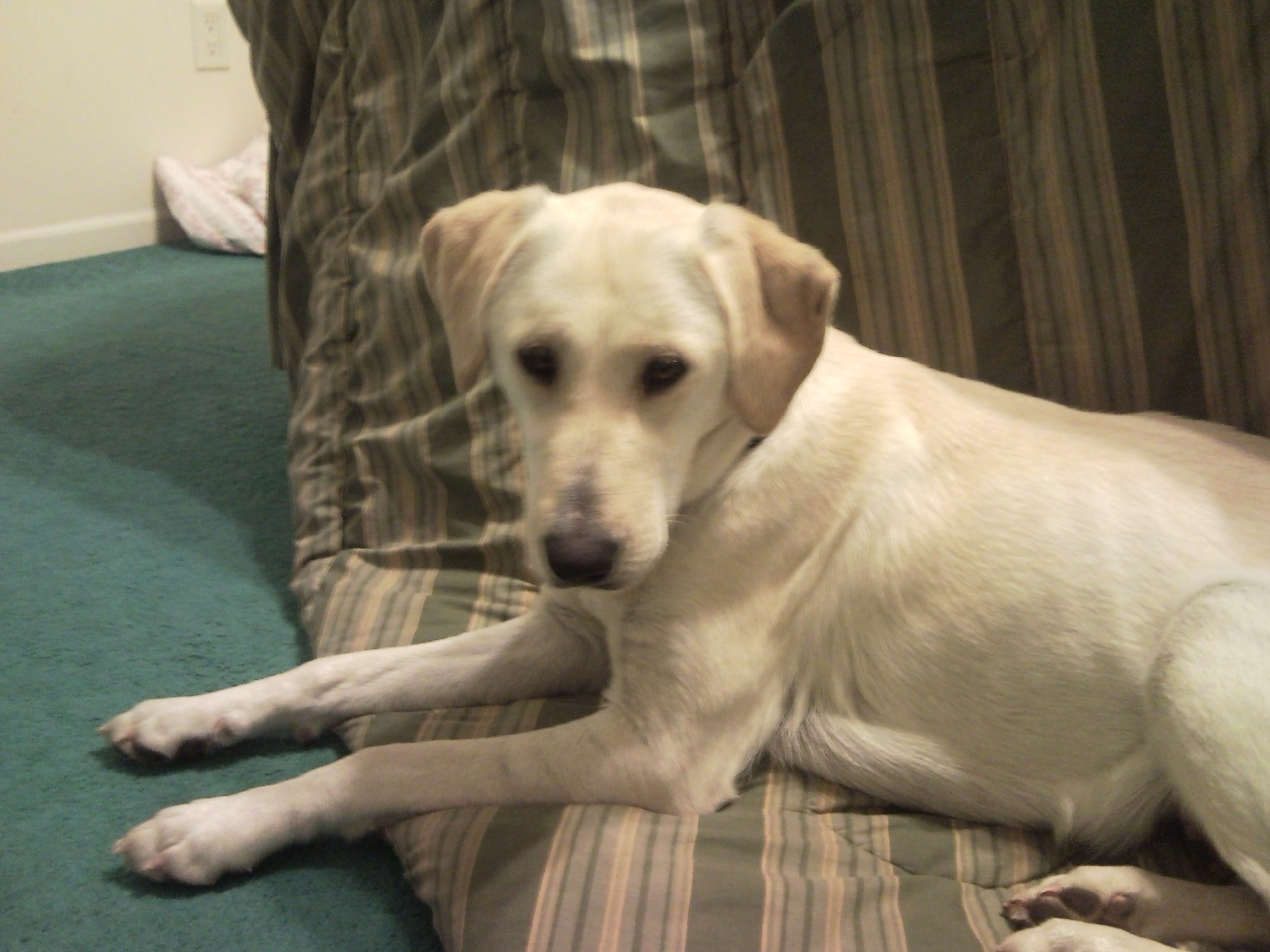 …and he PROMISED not to use this picture in his alleged ‘sermon’!
NUMBERS 9:15-22
GOD’S PLAN
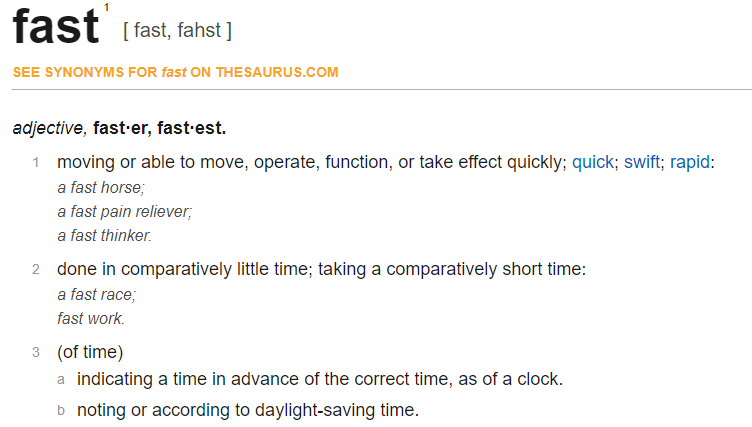 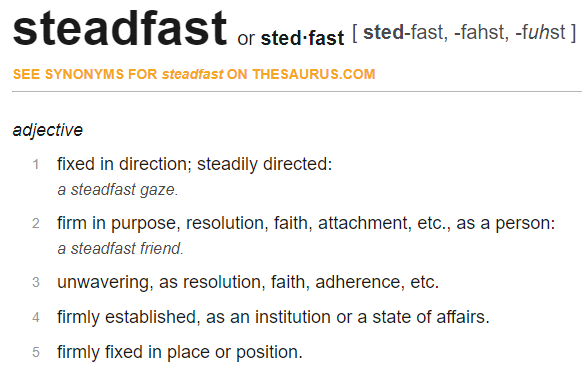 II CORINTHIANS 4:16-18
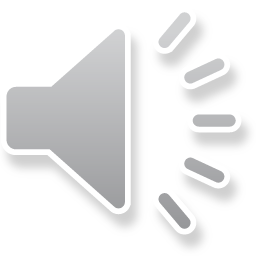 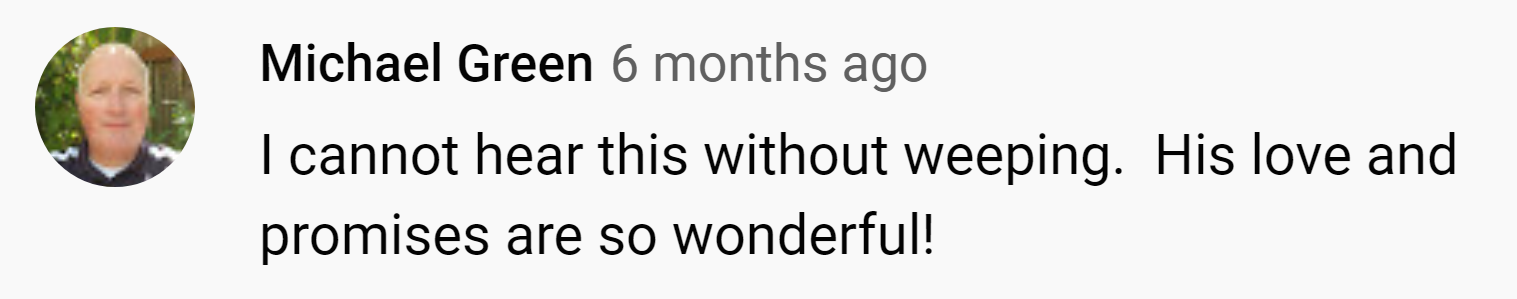 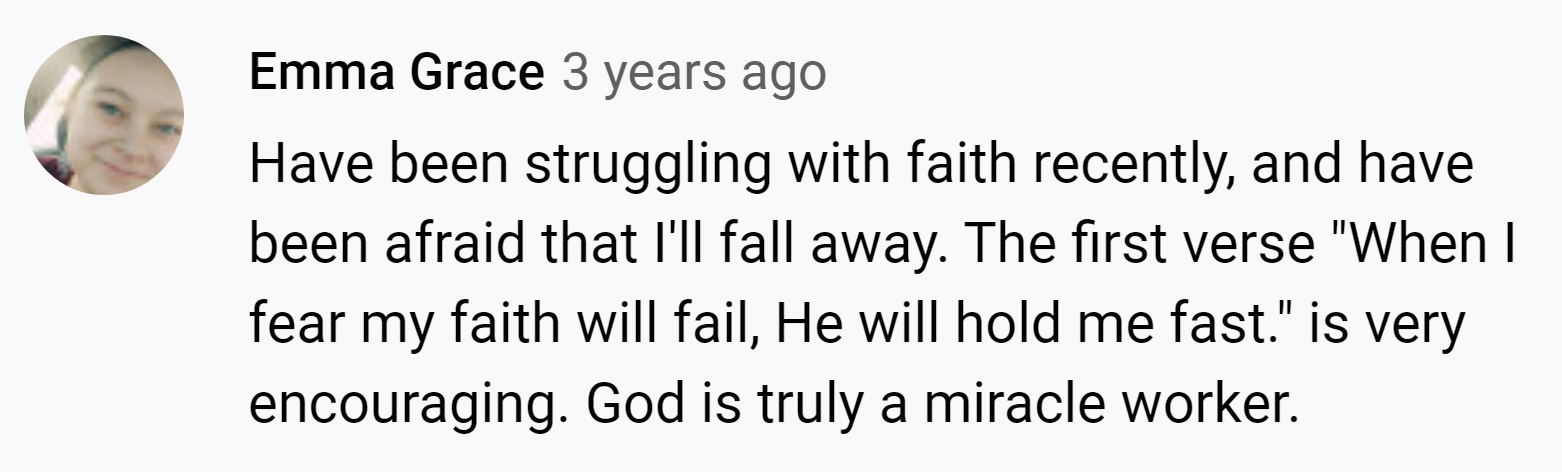 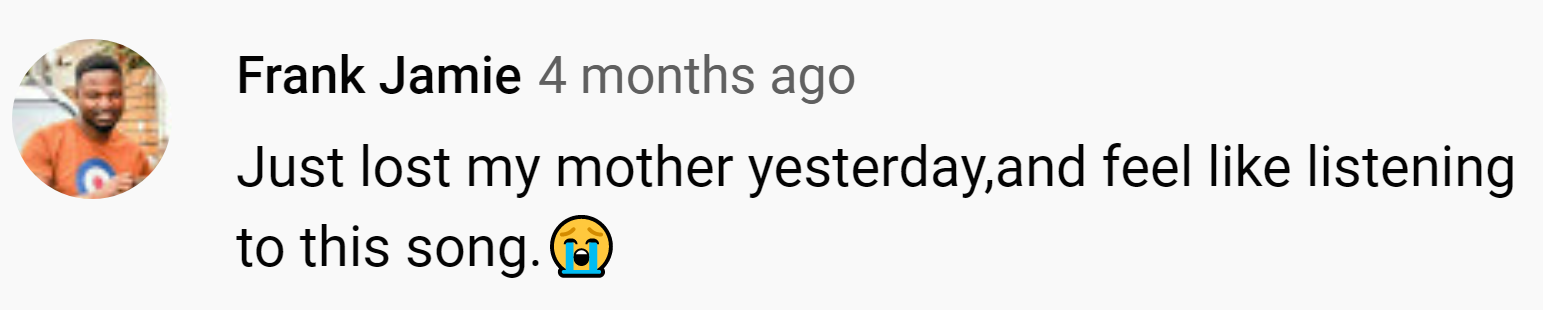 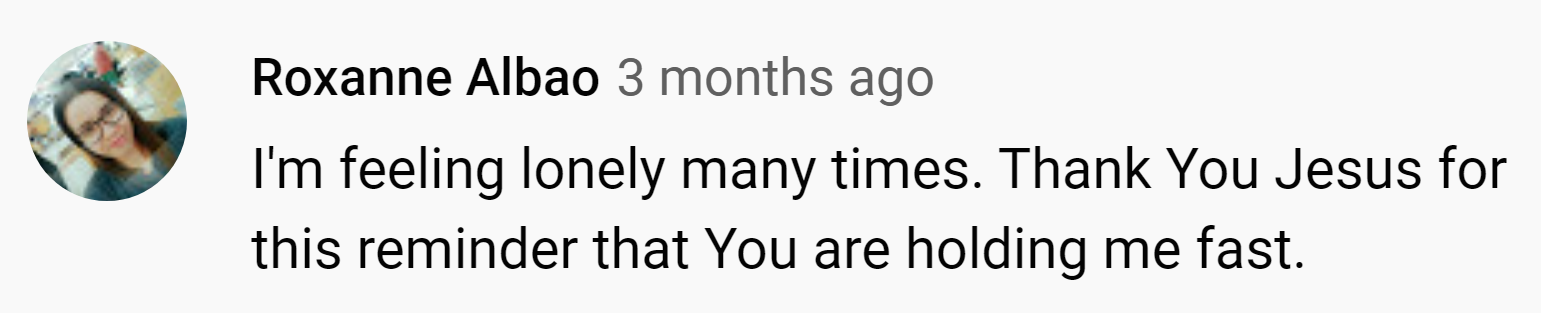 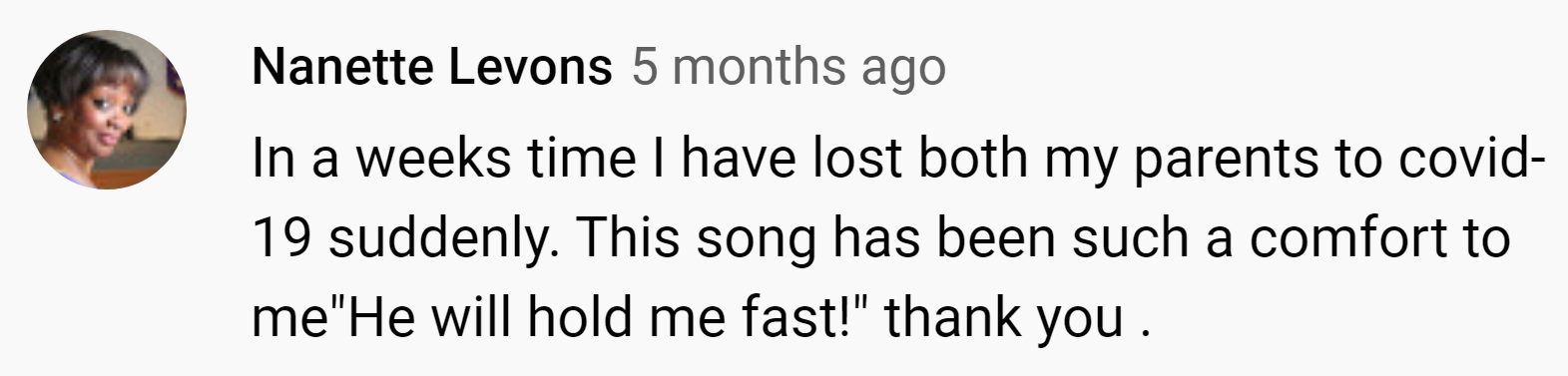 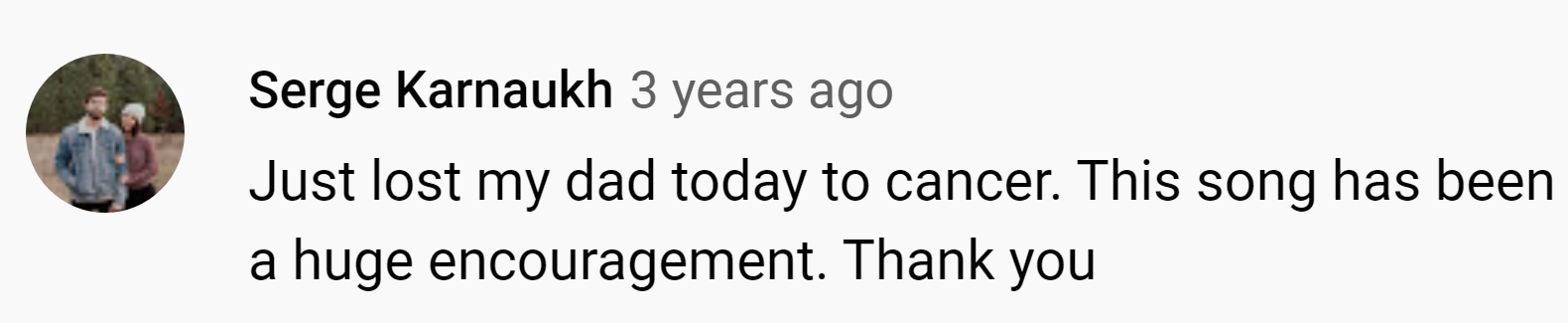 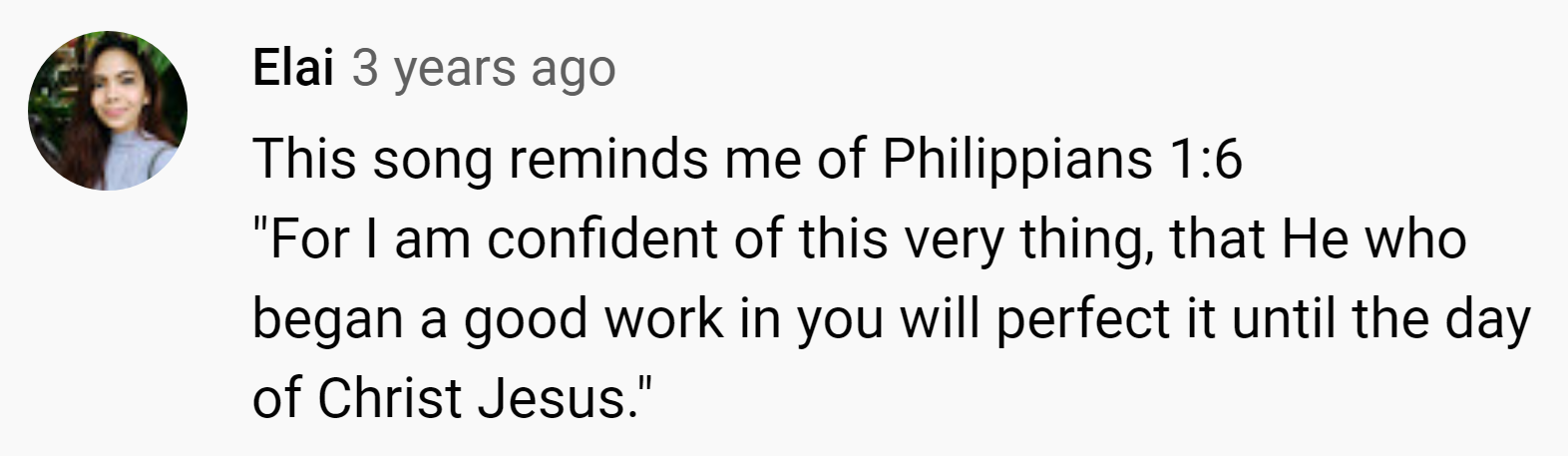 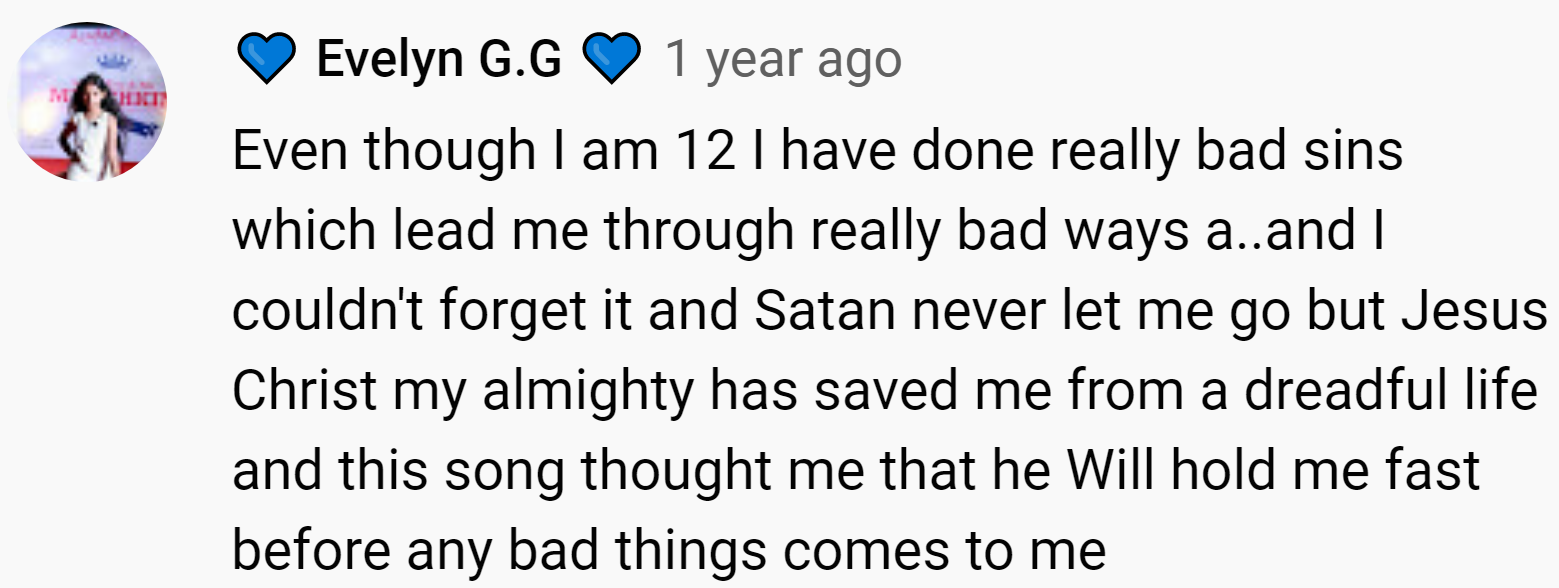 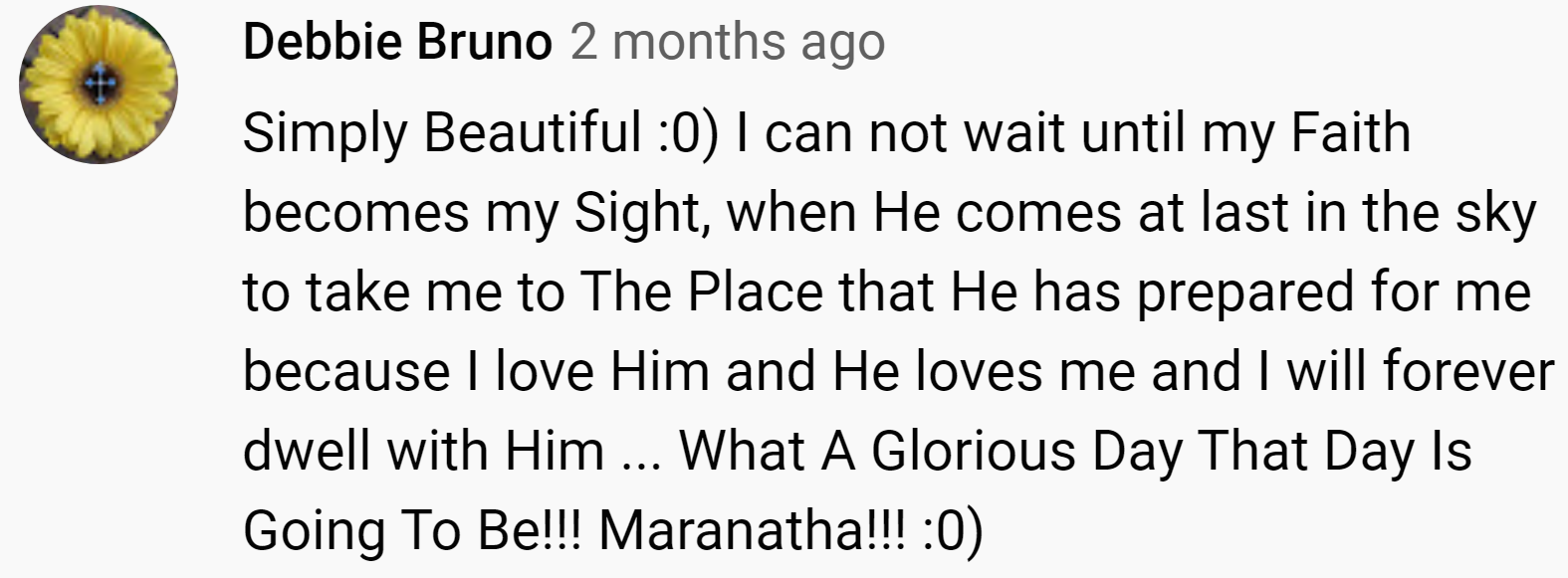 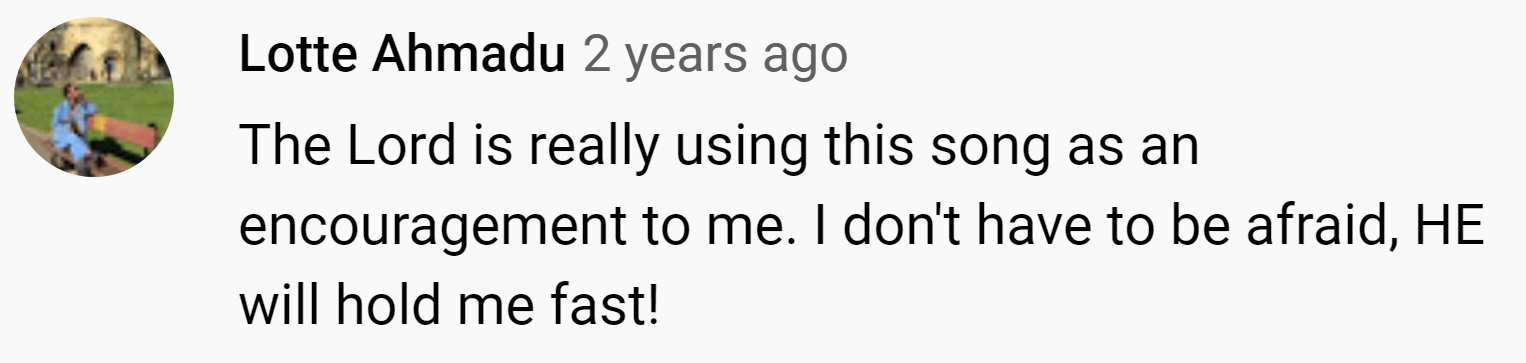 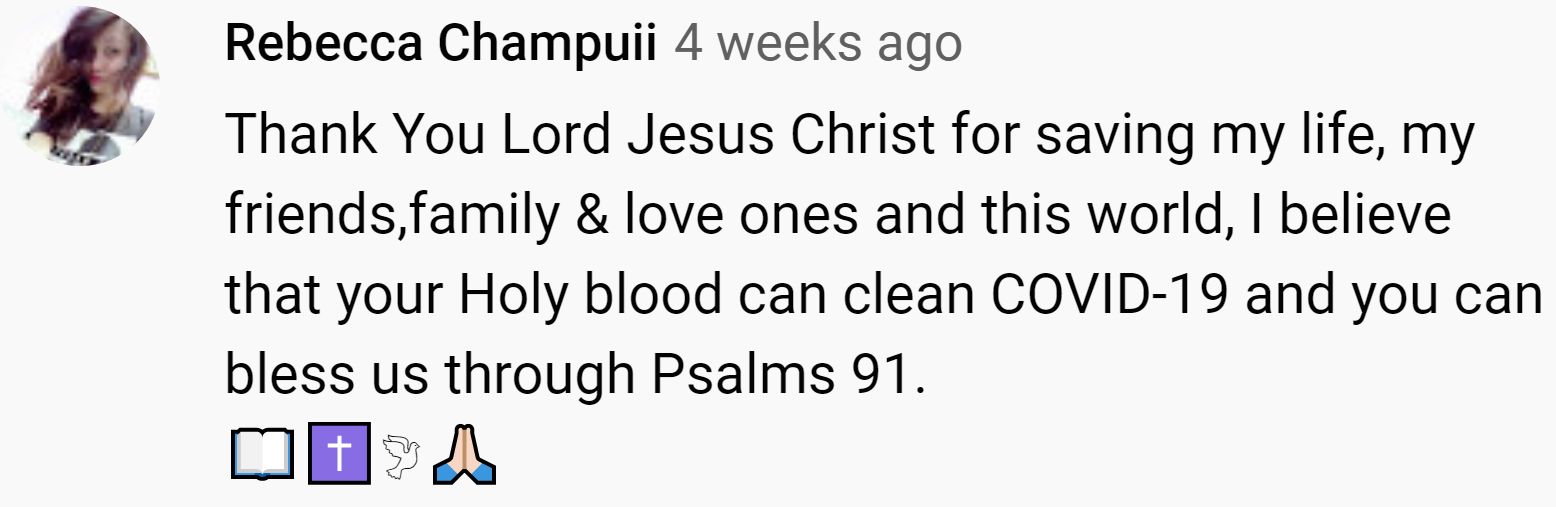 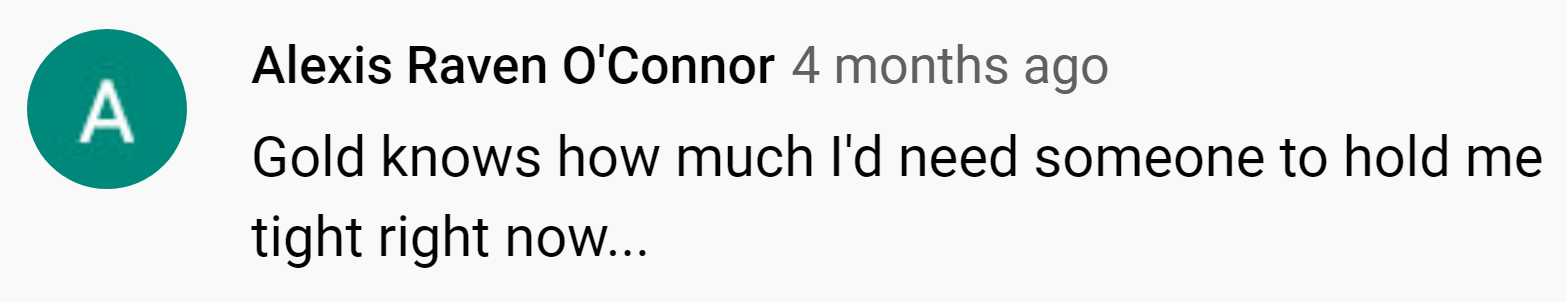 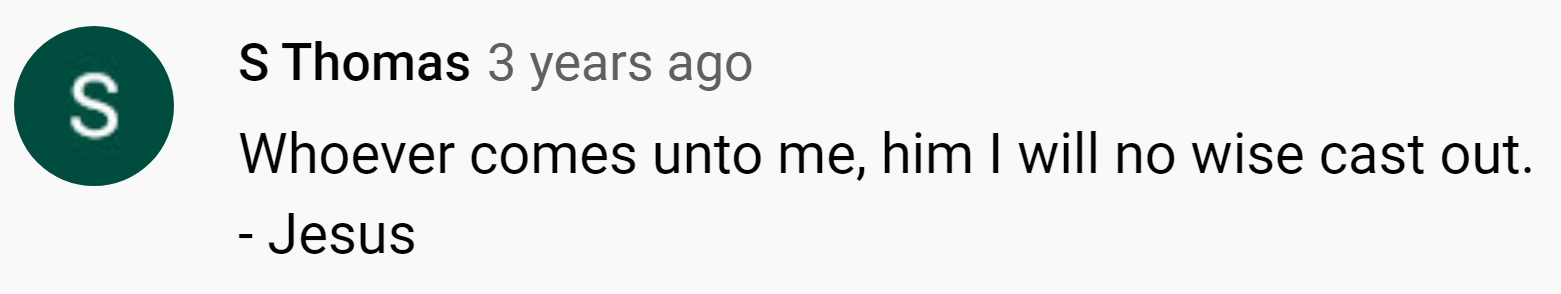 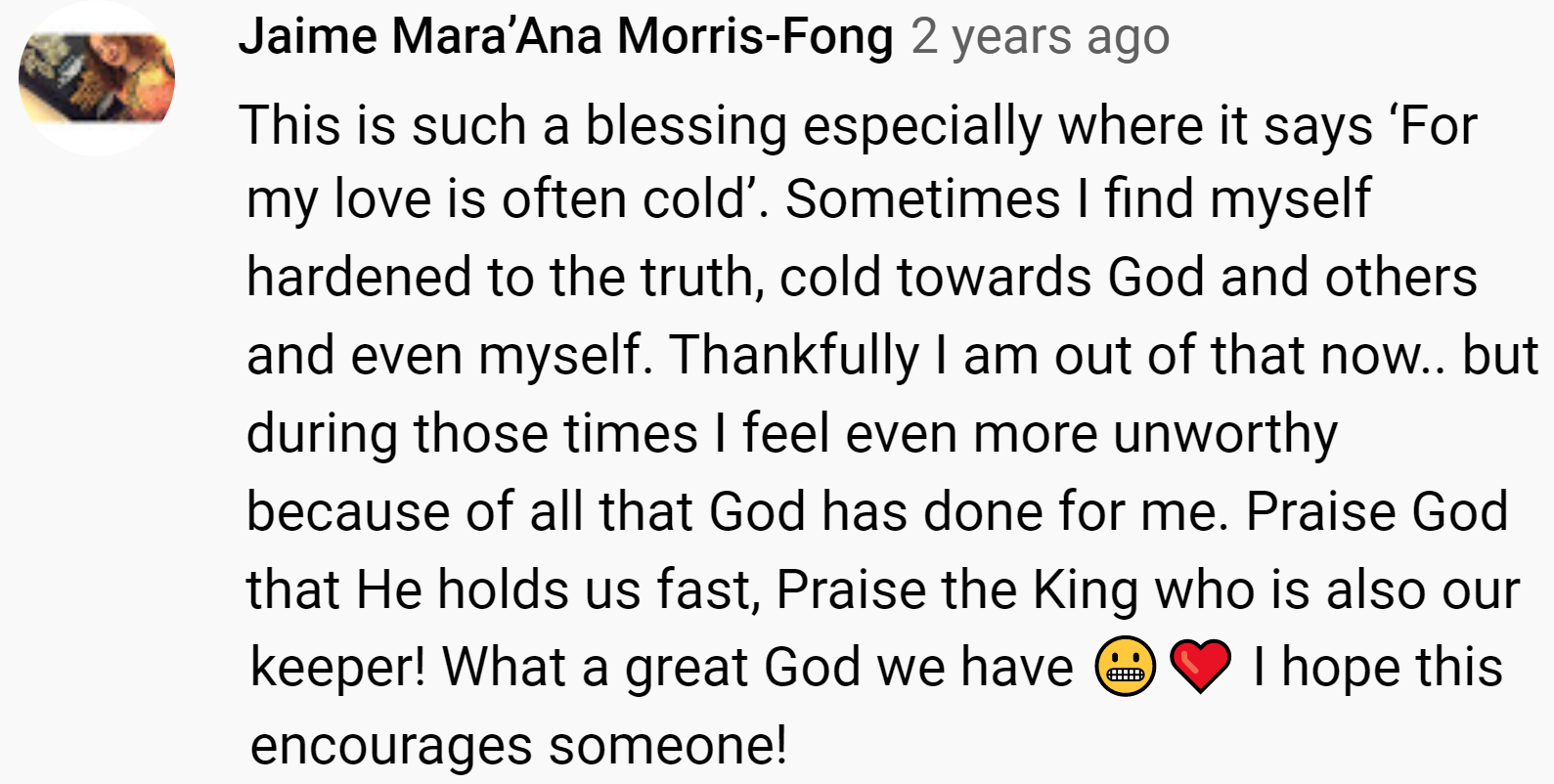 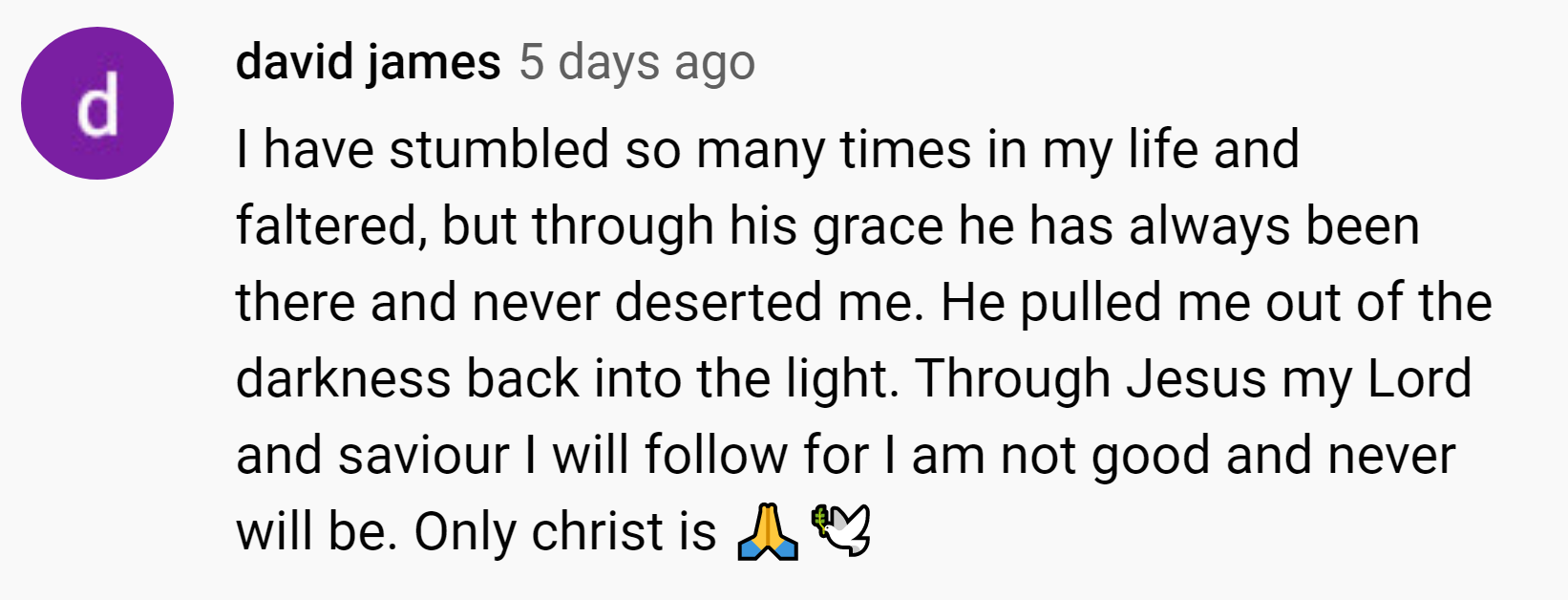 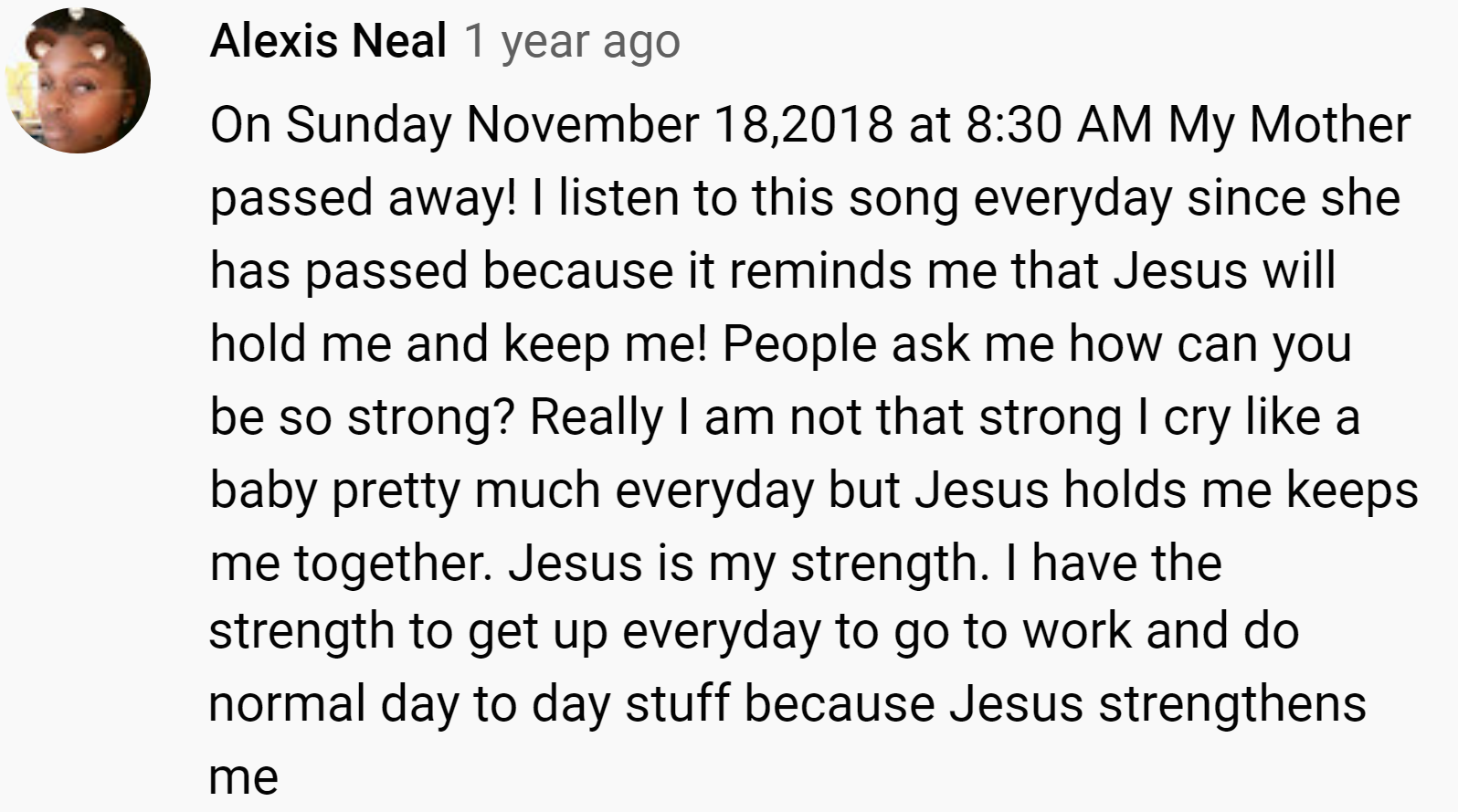 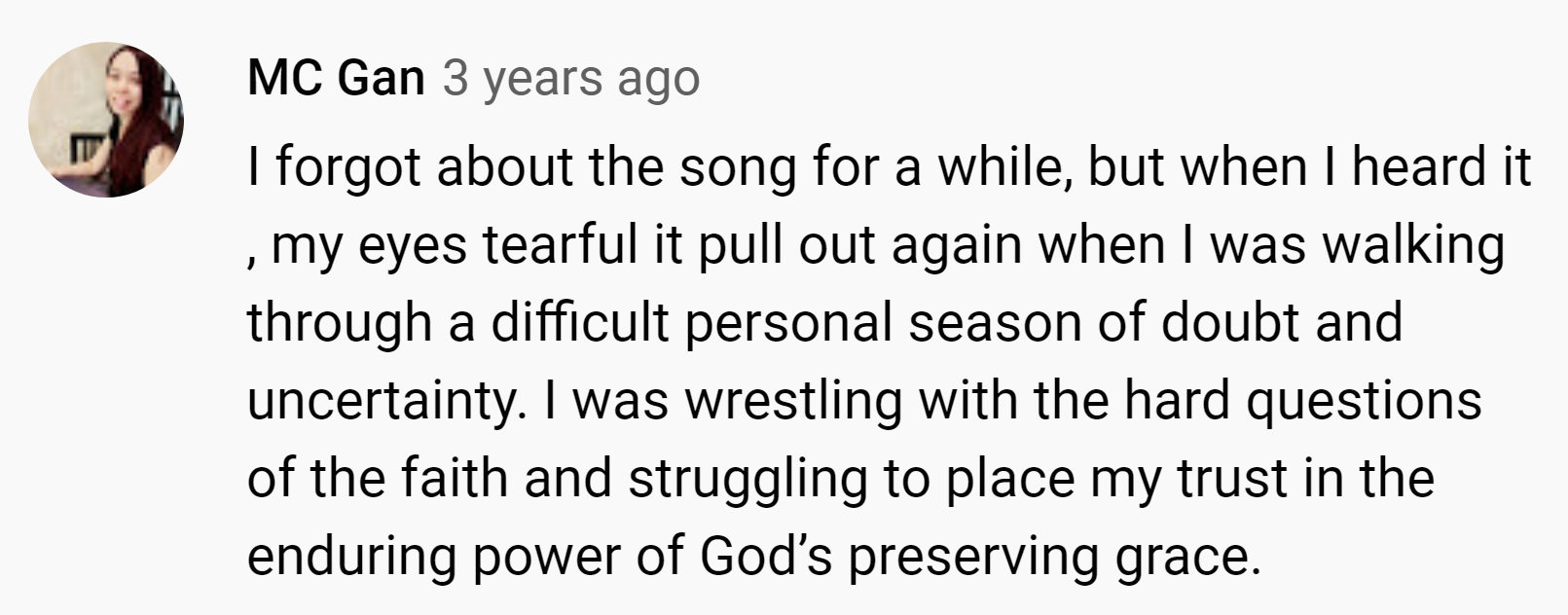 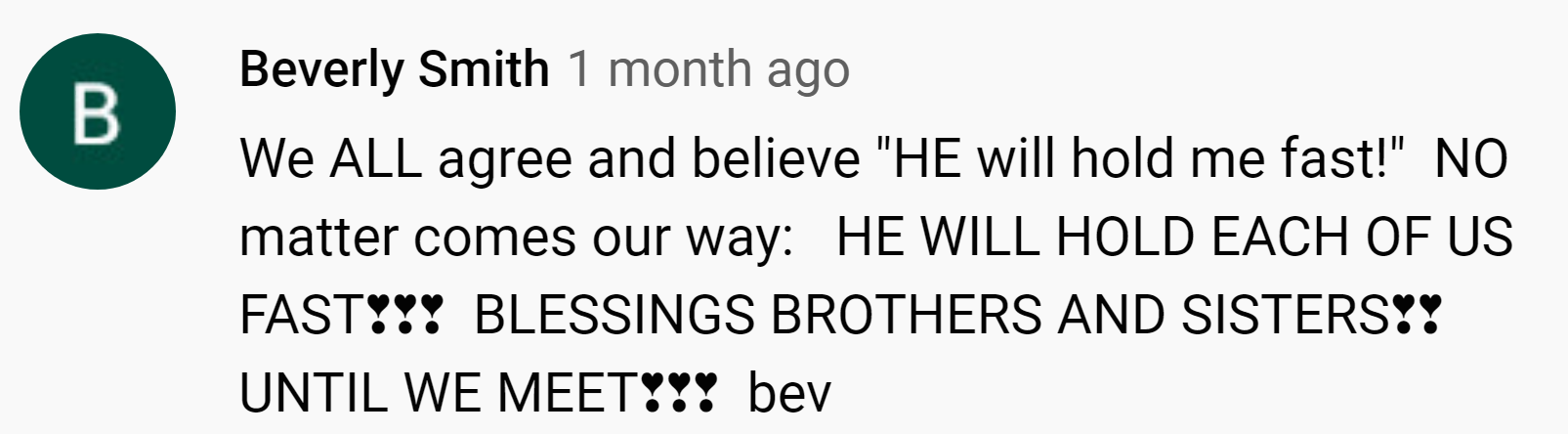 FIRST DAY IN HEAVEN
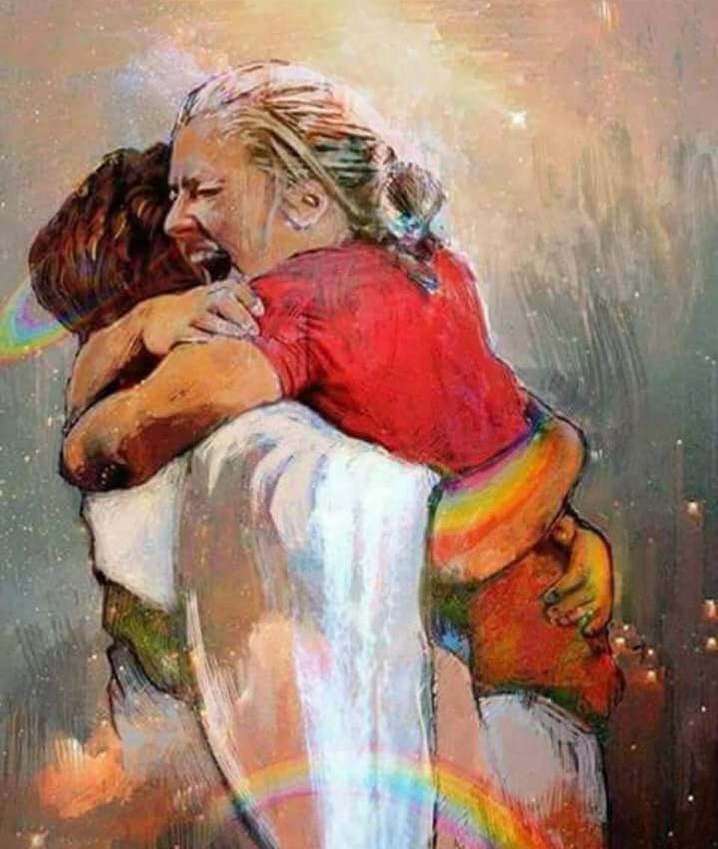